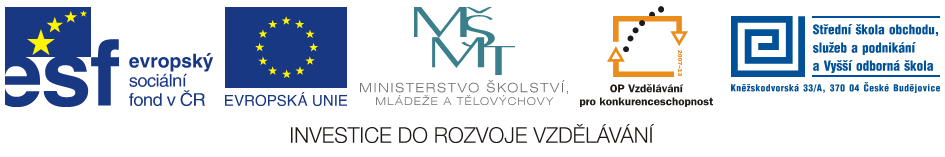 Jméno autora: 	Mgr. Mária Filipová
Datum vytvoření:	18. 05. 2013
Číslo DUMu: 	VY_32_INOVACE_11_AJ_EP
Ročník:                	1. – 4. ročník 
Vzdělávací oblast:	Jazyk a jazyková komunikace
Vzdělávací obor:     	Anglický jazyk
Tematický okruh:  	odborná slovní zásoba pro studenty ekonomických oborů		(Ekonomika a podnikání, Obchodník, Podnikání)
Klíčová slova:       	zdroje kapitálu vlastní a cizí, úvěr, leasing


Metodický list/anotace:
Materiál slouží k seznámení se základní odbornou slovní zásobou pro studenty ekonomických oborů. Jedná se zejména o termíny z oblasti ekonomie. 
Studenti odhadují na základě svých znalostí význam slov. V případě potřeby pracují se slovníkem.
Financial sources
Capital structure
capital structure is some combination of equity, debt, or hybrid securities. A firm's capital structure is then the composition or 'structure' of its liabilities. For example, a firm selling 30 % in equity and 70 % in debt is said to be 20% equity-financed and 80% debt-financed
Internal sources of  finance
basic capital
capital funds (stocks)
profit funds
retail profit
depreciation and amortization
External sources of finance
creditores
loans
bank overdraft
hire purchase
leasing
shares
grants
Remember
a business can grow by either using internal or external sources of finance
 internal sources of capital involve using sources of capital such as personal savings and business reserves to finance business expansion and operations to stay independent
external sources of finance provide the room for faster growth, new markets and offering products and services to a greater number of customers
Literatura
JURASZKOVÁ ING, Marcela. Podniková ekonomika I: Učební texty pro 1. ročník. Střední škola obchodu, služeb a podnikání a Vyšší odborná škola, 2012. 
PHILLIPS, Janet a kol. Oxford studijní slovník. Oxford: Oxford University Press, 2010, ISBN 978019 430655 3.